โครงการที่ดำเนินงานในปี 2559ปีงบประมาณ 2559 (1 ตุลาคม 2558 - 30 สิงหาคม 2559)
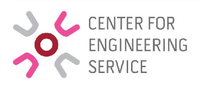 มูลค่าโครงการ
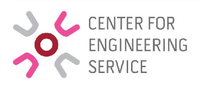 โครงการที่ดำเนินงานในไตรมาสที่ 1ประจำปี 2560 ( 1 ต.ค. 2559 - 30 ธ.ค. 59 )
มูลค่าโครงการ
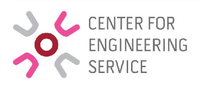 แผนการดำเนินงานในปีงบประมาณ 2560
โครงการที่ดำเนินงานในปี 2559ปีงบประมาณ 2559 (1 ตุลาคม 2558 - 30 กันยายน 2559)
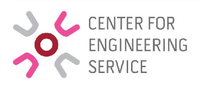 มูลค่าโครงการ
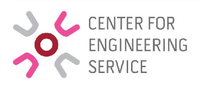 โครงการที่ดำเนินงานในไตรมาสที่ 1ประจำปี 2560 ( 1 ต.ค. 2559 - 30 ธ.ค. 59 )
มูลค่าโครงการ